Искусство Византии
Основные сферы искусства Византии
Жижченко Арины 3В класс
Архитектура
Скульптура
Мозаика
Иконопись
После переноса императором Константином столицы из Рима в Византий (в конце IV века), названный позже Константинополем, начался рассвет великой византийской культуры.  Считая себя наследниками античного могущества римской державы, византийские императоры стремились восстановить ее территорию, вкладывали большие средства в строительство и укрепление Константинополя – второго Рима.
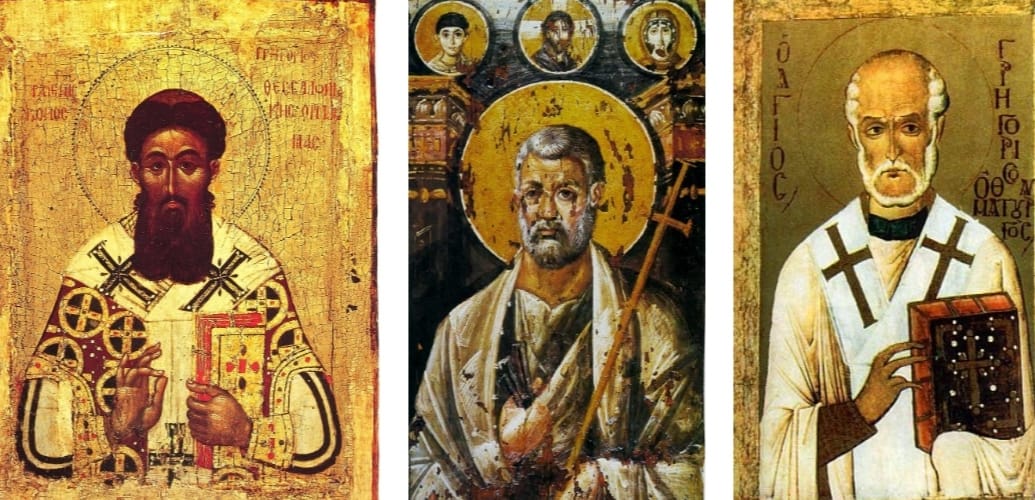 Храм Святой Ирины
Храм Святой Ирины - одна из самых ранних византийских церквей. Находится она во внутреннем дворе дворца Топкапы. Была возведена в IV веке во времена правления императора Константина. В 532 году церковь сгорела. Восстановлена была императором Юстинианом. В настоящее время в храме находится концертный зал. Основными отличительными признаками византийской архитектуры можно назвать купола, мозаики и фрески.
Святой Христофор на фасаде собора Сан Марко в Венеции
Собора Сан Марко – уникальный пример византийской архитектуры в Западной Европы. Строительство первой базилики Сан-Марко началось в 829 году. Но, к сожалению, в ходе переворота было уничтожено пожаром. Строительство современного собора началось в 1963 г. Выстроен в форме греческого креста и имеет 5 куполов. На сегодня является действующей церковью.
Восточная церковь всегда неблагосклонно смотрела на статуи, считая поклонение им в некотором роде идолопоклонством. До IX века круглые фигуры еще были терпимы в византийских храмах, то постановлением Никейского собора 842 г. Они были совсем устранены.
Порфировые тетрархи IV век
Конный монумент Юстианна
Мозайка Христос Пантократор
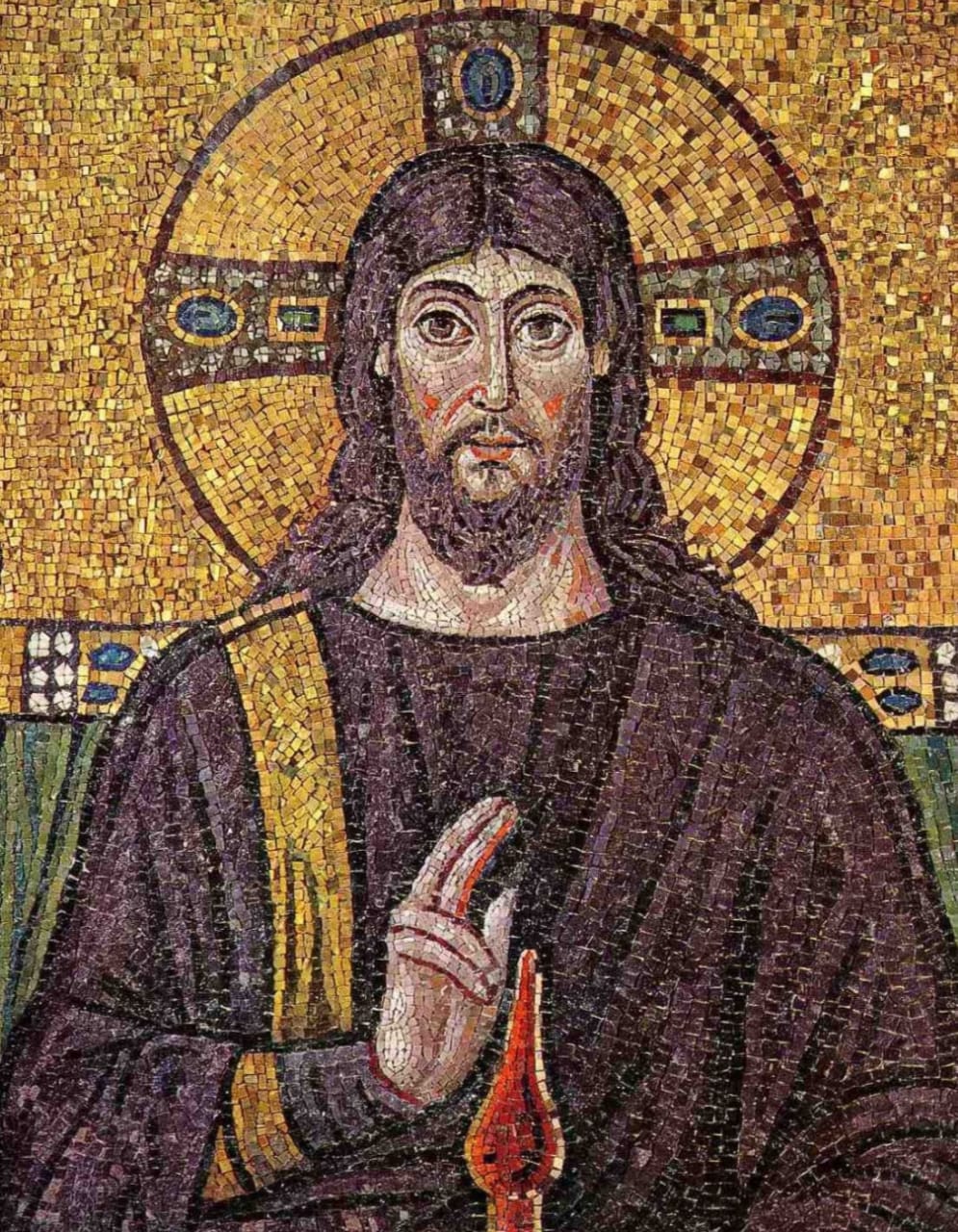 Главной техникой Византийской мозаики преимущественно был прямой мозаичный набор, при котором элементы укладываются обратной стороной на постоянную основу. Прямой набор в древности осуществлялся непосредственно на месте мозаичной композиции. Главной художественной особенностью византийских мозаик является великолепный золотой фон, мерцающий как при естественном освещении, так и при свете свечей.
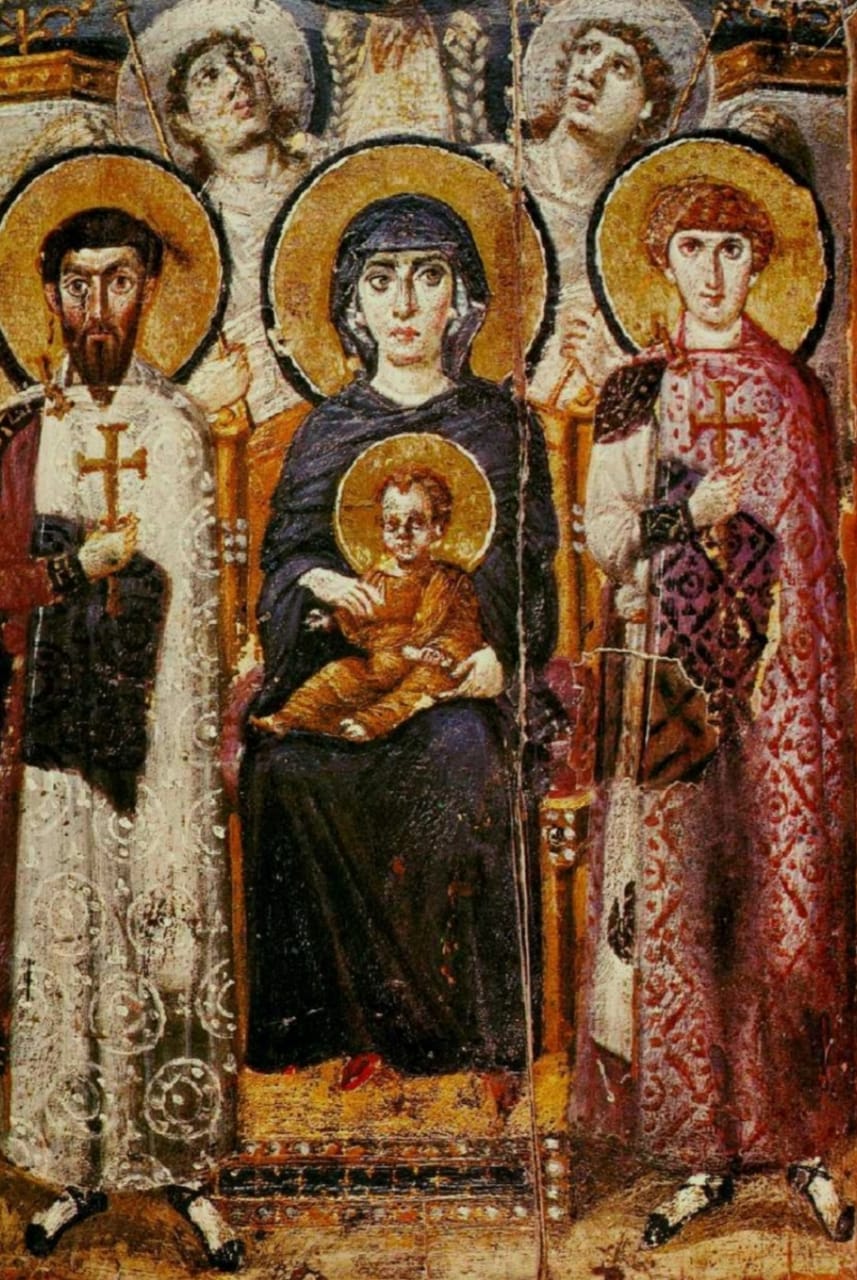 Икона Богоматерь со святыми
Византия – родина иконописи. Иконопись византийской империи была крупнейшим художественным явлением в восточно- христианском мире. Она оказывала влияние на иконопись других православных стран на протяжении всего своего существования.
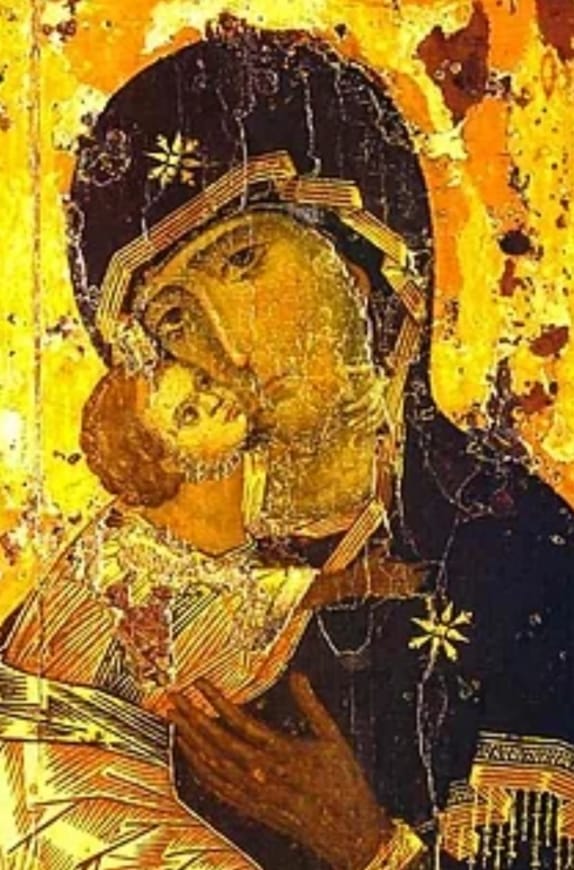 Икона «Владимирской Богоматери»
Шедевром византийской иконописи по праву считается Икона «Владимирской Богоматери». Привезенная на Русь из Константинополя. В византийской иконописи сложился иконографический канон – строгие правила изображения сцен религиозного содержания и образов Христа, Богоматери и святых.
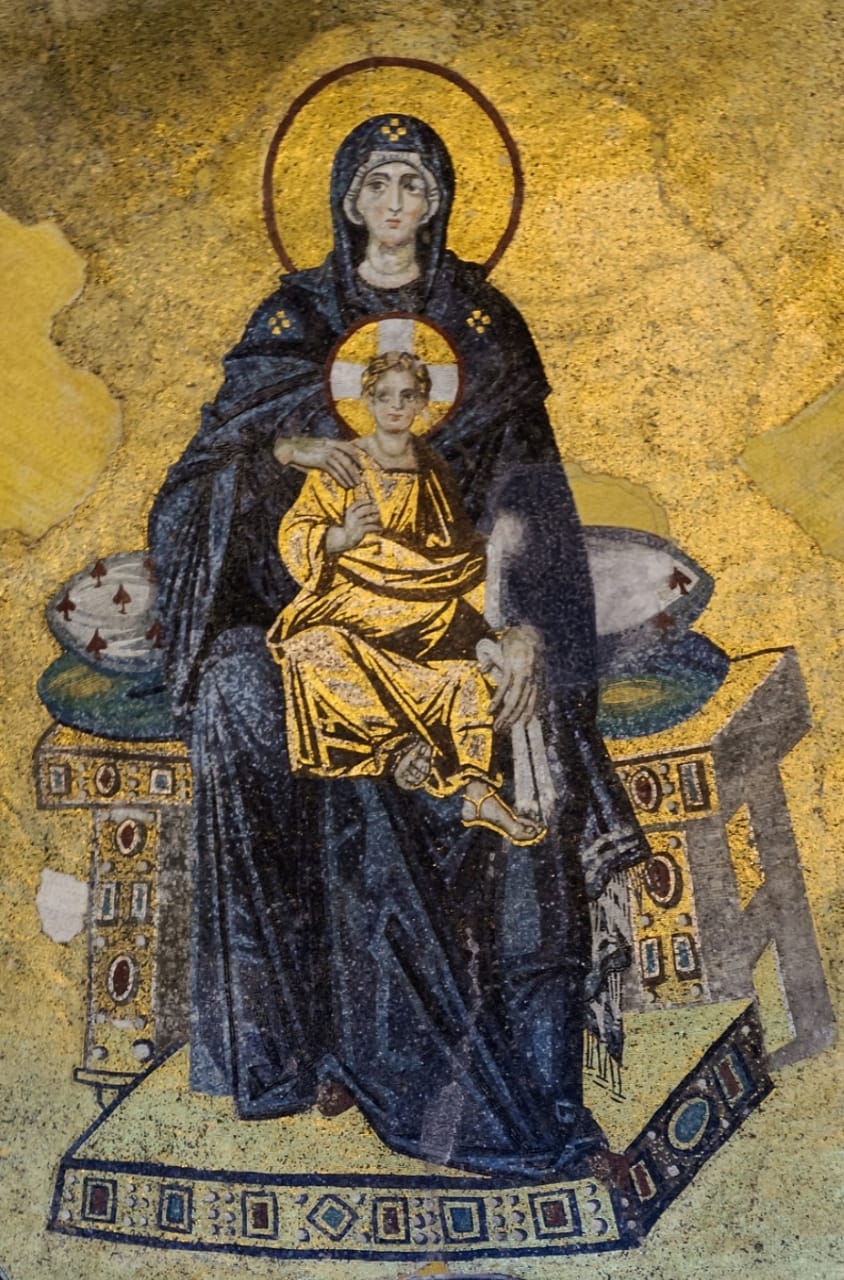 Искусство Византии – это не только уникальные шедевры древних мастеров, но и грандиозная часть духовной жизни европейской цивилизации. Его тысячелетняя история хранит множество интересных фактов для дальнейшего  изучения благодарными потомками.